✠VUI HỌC KINH THÁNH✠
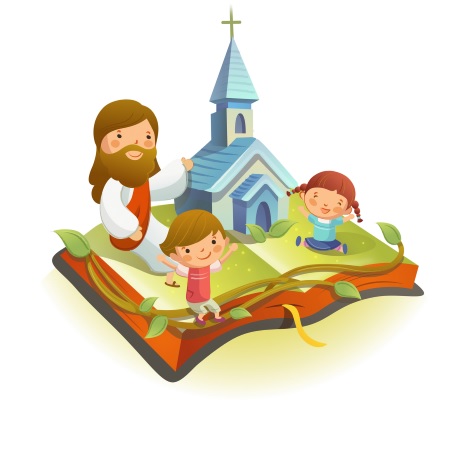 AI YÊU 
MẾN THẦY
SẼ GIỮ 
LỜI THẦY
CHÚA NHẬT X THƯỜNG NIÊN- NĂM B
KÍNH THÁNH TÂM CHÚA GIÊ-SU
TIN MỪNG CHÚA GIÊ-SU KI-TÔ THEO THÁNH GIO-AN
Hôm đó là ngày áp lễ Vượt Qua, người Do-thái không muốn để xác chết trên thập giá trong ngày sa-bát, mà ngày sa-bát đó lại là ngày lễ lớn.
Vì thế họ xin ông Phi-la-tô cho đánh giập ống chân các người bị đóng đinh và lấy xác xuống.
Quân lính đến, đánh giập ống chân người thứ nhất và người thứ hai cùng bị đóng đinh với Đức Giê-su.
Khi đến gần Đức Giê-su và thấy Người đã chết, họ không đánh giập ống chân Người.
Nhưng một người lính lấy giáo đâm vào cạnh sườn Người. Tức thì, máu cùng nước chảy ra.
Người xem thấy việc này đã làm chứng, và lời chứng của người ấy xác thực; và người ấy biết mình nói sự thật để cho cả anh em nữa cũng tin.
Các việc này đã xảy ra để ứng nghiệm lời Kinh Thánh: Không một khúc xương nào của Người sẽ bị đánh giập.
Lại có lời Kinh Thánh khác: Họ sẽ nhìn lên Đấng họ đã đâm thâu. Đó là Lời Chúa
HÃY
TÌM
KIẾM
NƯỚC
CHÚA
TRƯỚC
MỌI
SỰ
NGƯỜI
SẼ
LO
CHO
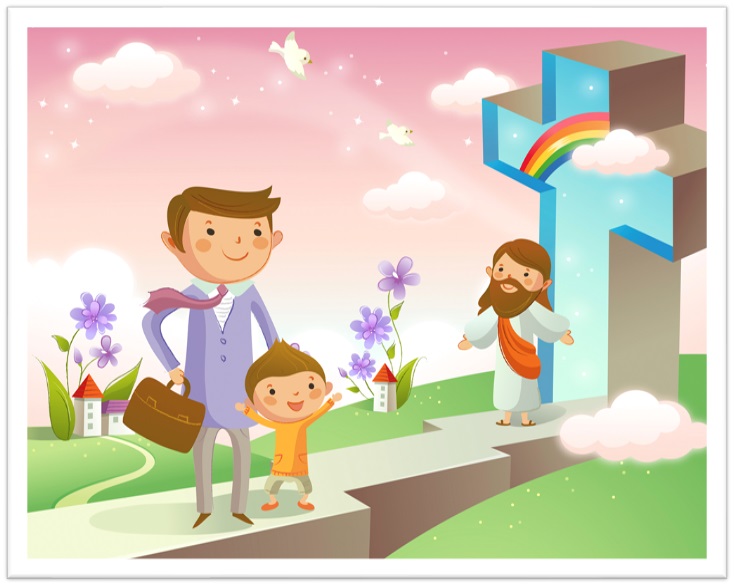 TÌM Ô CHỮ
1
2
3
4
5
6
7
8
8. HỌ SẼ NHÌN LÊN ĐẤNG HỌ ĐÃ LÀM GÌ?
1. CHÚA GIÊSU BỊ ĐÓNG ĐINH SÁT NGÀY LỄ LỚN NÀO CỦA NGƯỜI DO-THÁI?
7. NGƯỜI DO THÁI KHÔNG MUỐN ĐỂ XÁC CHẾT TRÊN THẬP GIÁ TRONG NGÀY GÌ?
6. NGƯỜI DÂN NÀO KHÔNG MUỐN ĐỂ XÁC CHẾT TRÊN THẬP GIÁ TRONG NGÀY SABAT?
5. NGỌN GIÁO ĐÃ ĐÂM VÀO PHẦN CƠ THỂ NÀO CỦA ĐỨC GIÊSU?
2. NHỮNG NGƯỜI LÍNH ĐÁNH GIẬP CÁI GÌ CỦA NHỮNG NGƯỜI BỊ ĐÓNG ĐINH?
3. NGƯỜI DO-THÁI XIN AI CHO ĐÁNH DẬP ỐNG CHÂN NHỮNG NGƯỜI BỊ ĐÓNG ĐINH?
4. CÁC VIỆC NÀY ĐÃ XẢY RA ĐỂ ỨNG NGHIỆM LỜI GÌ?
Học với Giê-su - Học cùng Giê-su
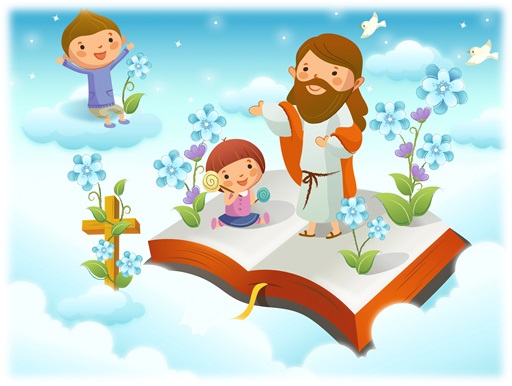 TRẮC NGHIỆM
1. Đây là thứ đã đâm vào cạnh sườn Đức Giêsu?
A
B
C
D
Búa
Mũi tên
Gươm
Giáo
C
Giáo
Đáp án
2. Khi đâm vào cạnh sườn Đức Giêsu, người ta thấy gì?
A
B
C
D
Cả a, b và c đúng.
Một dòng máu đỏ chảy ra.
Máu và nước chảy ra.
Mạch nước vọt ra.
B
Máu và nước chảy ra.
Đáp án
3. Các điều xảy ra cho Đức Giêsu để ứng nghiệm điều gì?
A
B
C
D
Cả a, b và c đúng.
Lời ông Môsê.
Kinh Thánh.
Lời ông Ápraham.
B
Kinh Thánh.
Đáp án
4. Các điều xảy ra cho Đức Giêsu để ứng nghiệm lời Kinh Thánh nào?
A
B
C
D
Người bị liệt vào hạng phạm pháp.
Họ sẽ nhìn lên đấng họ đã đâm thâu.
Người sẽ được gọi là Nazareth.
Áo xống tôi, chúng đem chia chác
A
Họ sẽ nhìn lên đấng họ đã đâm thâu.
Đáp án
5. Những người Do thái xin ai cho đánh giập ống chân các người bị đóng đinh?
A
B
C
D
Ông Philatô
Ông Giôxếp
Vua Hêrôđê
Ông Nicôđêmô
D
Ông Philatô
Đáp án
THIẾU NHI YÊU CHÚA
Thiếu nhi làm gì để tỏ lòng yêu mến 
Thánh Tâm Chúa Giêsu?